Рентгенівські методи дослідження
Рентгенівське випромінювання, пулюївське випромінювання або Х-промені — короткохвильове електромагнітне випромінювання з довжиною хвилі від 10 нм до 0.01 нм. В електромагнітному спектрі діапазон частот рентгенівського випромінювання лежить між ультрафіолетом та гамма-променями.
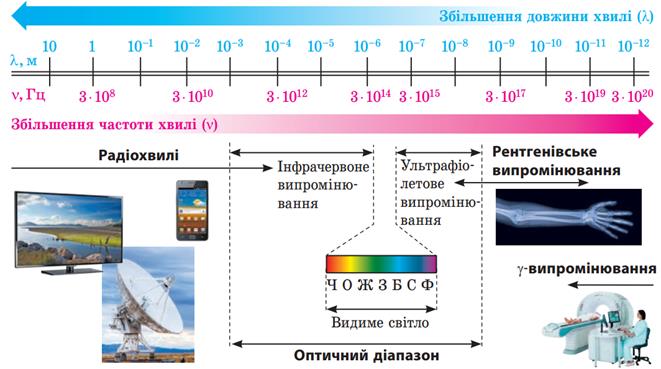 Рентгенівське випромінювання виникає від різкого гальмування руху швидких електронів у речовині, при енергетичних переходах внутрішніх електронів атома.
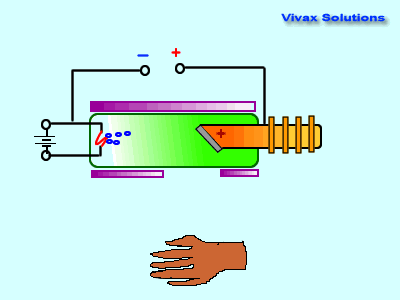 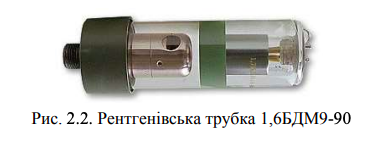 Властивості рентгенівського випромінювання
Кванти рентгенівського випромінювання мають велику енергію і поширюються прямолінійно зі швидкістю світла. 

Властивості:
     
     - Велика проникна здатність.
     - Поглинальна і розсіювальна здатність.
     - Поляризація.
     - Здатність викликати світіння деяких речовин (люмінофорів), що використо­вується під час рентгеноскопії.
     - Фотохімічна дія, що виявляється у засвічуванні фотографічного матеріалу і вико­ристовується для виготовлення рентгенівських знімків.
     - Іонізуюча дія, яка полягає в тому, що під час проходження крізь середовище випромінювання розщеплює його нейтральні атоми і молекули на позитивні та негативні іони.
     - Біологічна дія — здатність викликати зміни в живих організмах, що використо­вується в променевій терапії
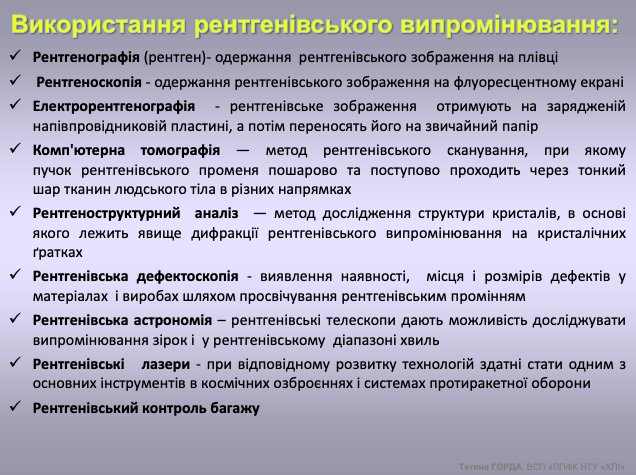 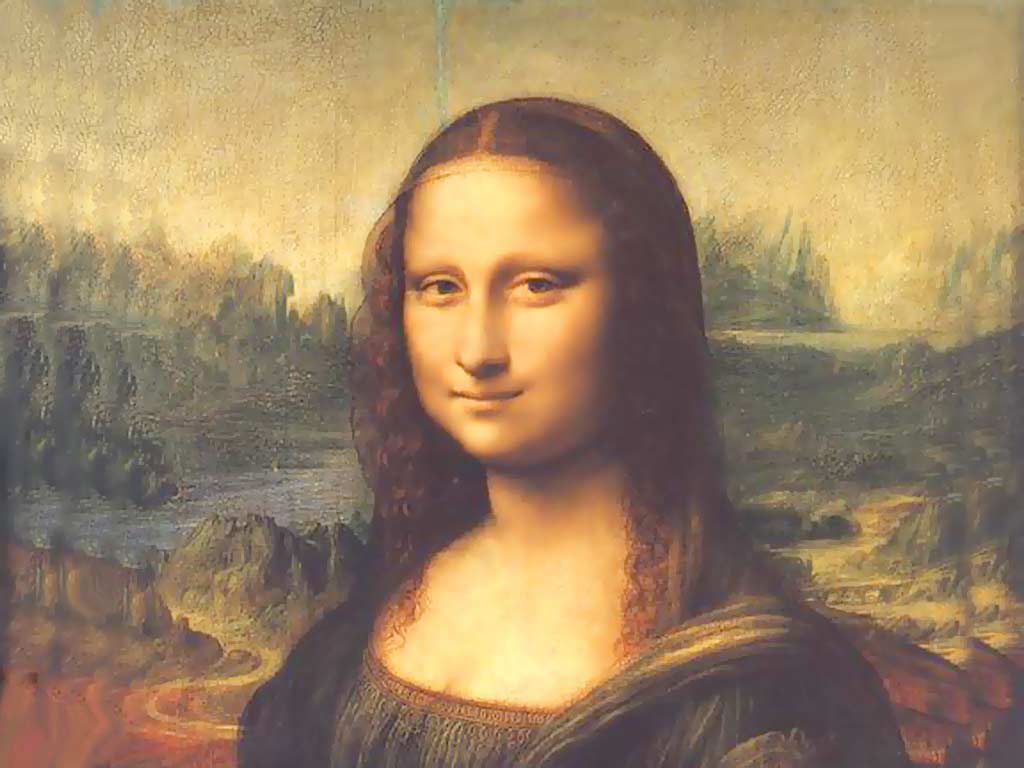 Рентгеноспектральний аналіз.  Дозволяє судити про хімічний склад досліджуваної речовини. Елементи періодичної системи володіють характерними спектрами при рентгенівському опроміненні. Існують два методи рентгеноспектрального аналізу. У першому методі речовина, що вивчається, міститься на місце катода в рентгенівській трубці, а промені, що випускаються - досліджуються. У другому - зразок опромінюється рентгенівськими променями, а досліджуються хвилі, що пройшли крізь нього або відбиті хвилі.
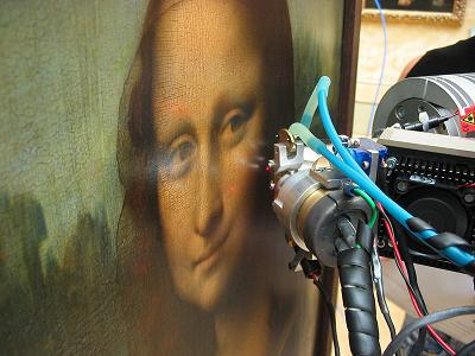 Рентгеноструктурний аналіз.  Будь-який кристал має тривимірну впорядковану структуру атомів. Якщо розглядати кристал під різними кутами, то в ньому можна виділити безліч площин з характерним правильним розташуванням атомів. Рентгенівське випромінювання має довжину хвилі, порівнянну з відстанями між атомами в речовині. Тому при відображенні рентгенівських променів від кристала утворюється дифракційна картина, характерна для конкретного досліджуваного зразка. Повертаючи кристал і вивчаючи промені, що відображаються від різних площин, можна судити про структуру зразка та розподіл в ньому атомів.
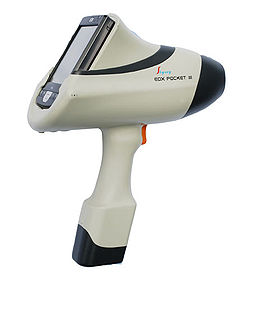 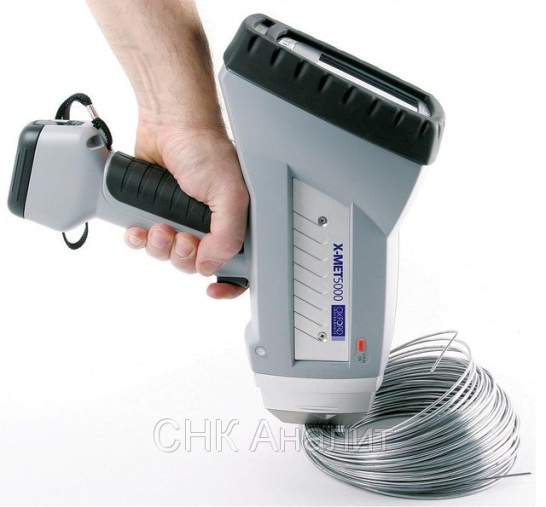 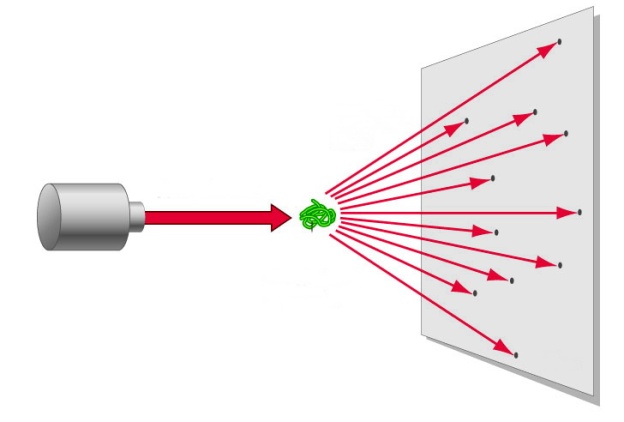 Рентгенівський 
спектроскоп
Рентгенівська мікроскопія.  Рентгенівські промені мають набагато меншу довжину хвилі, ніж світлові хвилі. Тому з їхньою допомогою можна і розглядати набагато менші об'єкти - навіть окремі атоми. Для рентгенівських мікроскопів були створені спеціальні лінзи, здатні заломлювати хвилі такої малої довжини. Рентгенівський мікроскоп набагато зручніше електронного, так як досліджувані зразки не треба при дослідженні поміщати у вакуум.
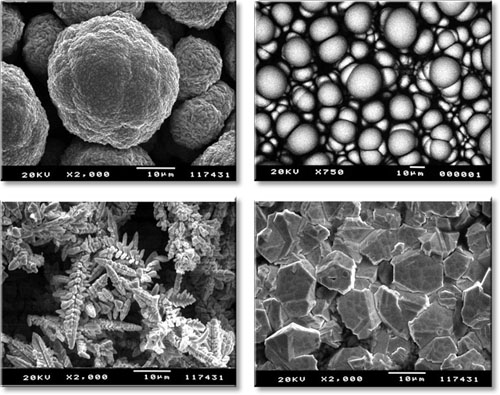 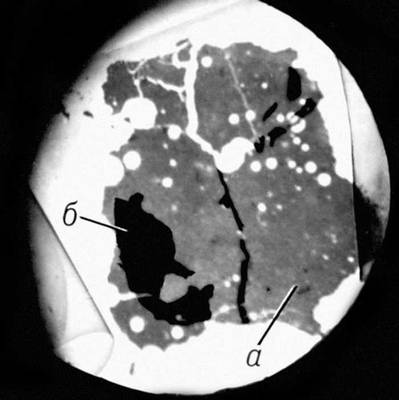 Рентгенівські лазери.  Чим коротше довжина хвилі, тим важче здійснити її резонансне підсилення - принцип дії лазера. Перші лазери, створені в 50-і роки, працювали в радіодіапазоні (мазери). У 60-ті роки лазерам підкорився видиме світло, в 70-ті - ультрафіолет. І лише в кінці 80-х з'явилися повідомлення про перших вдалих експериментальних лазерах рентгенівського діапазону. На жаль, багато досліджень засекречені, так як рентгенівські лазери можна використовувати для протиракетної оборони або, навпаки, для ураження об'єктів противника з космосу. Ці лазери можуть порушуватися енергією невеликого ядерного вибуху і передавати його сфокусований енергію на великі відстані.
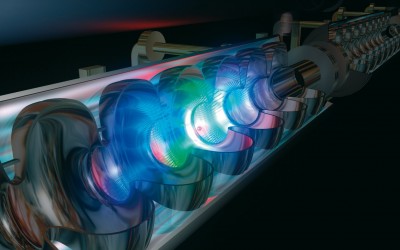 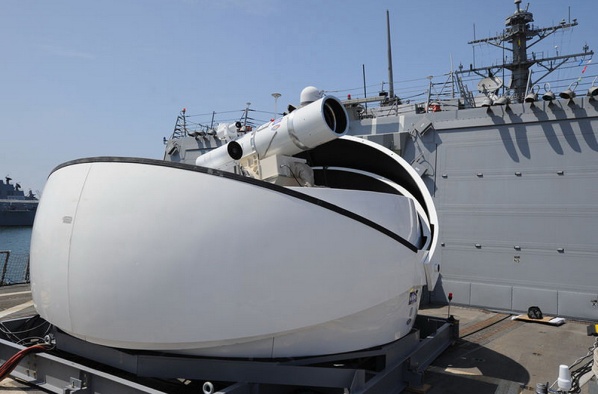